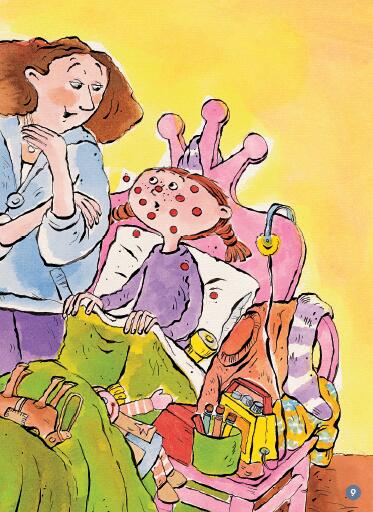 Lazy Lily

莉莉“生病”了
选自
《多维阅读第7级》
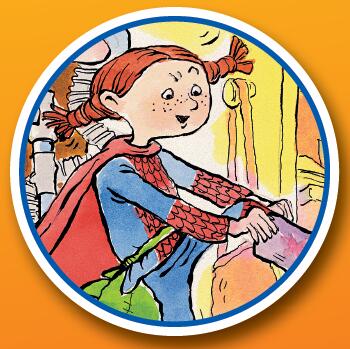 Lazy Lily
What is the story about?
 
Can you guess?
Preview
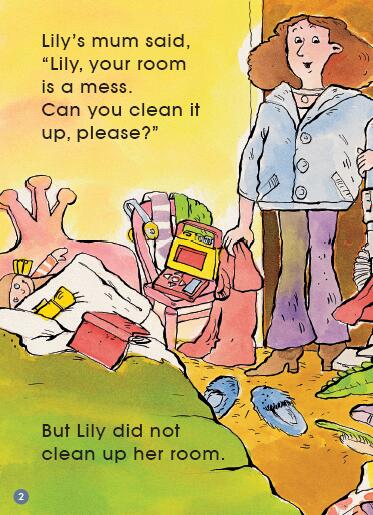 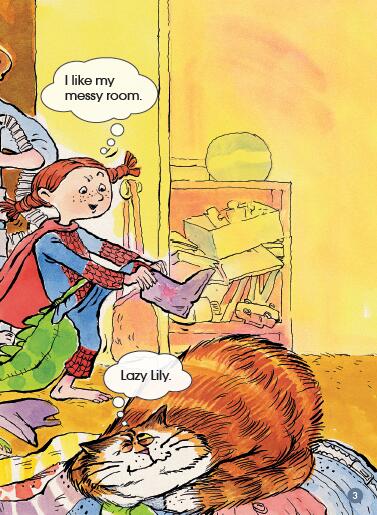 What might Lily say? Can you guess?
Will Lily clean up her room on Saturday?
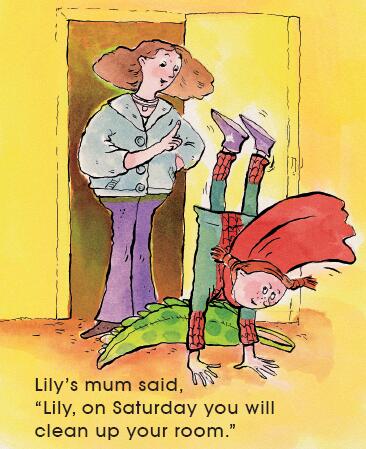 Why does she do that?
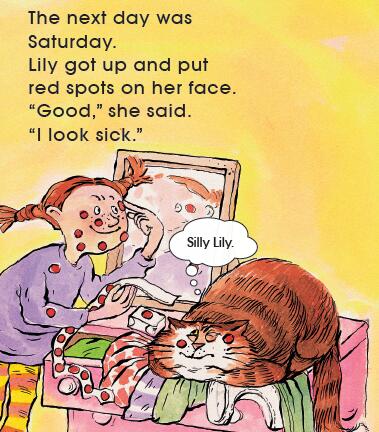 How does Lily feel?
Do you think Lily has tricked her mum?
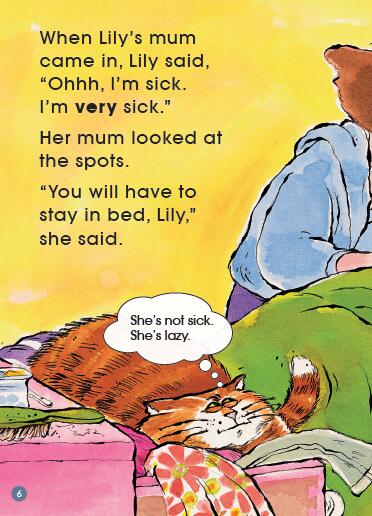 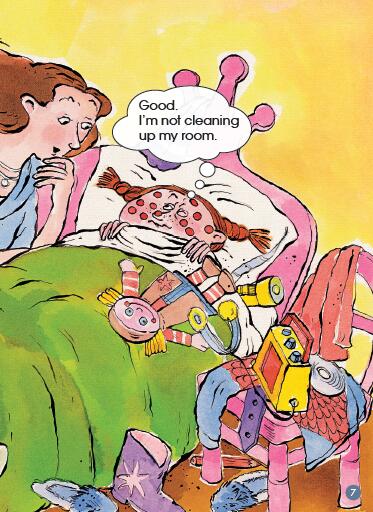 How does Lily feel after several days?
What will she do?
Please read and answer.
How does Lily feel?
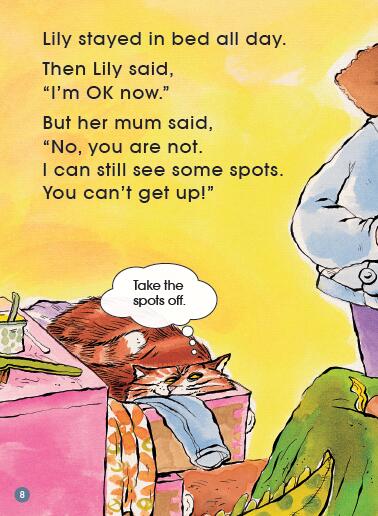 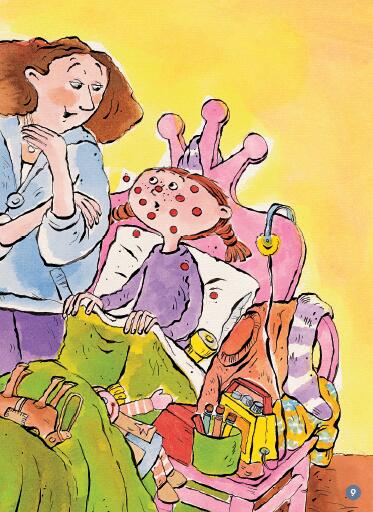 Why do you think Lily has taken the spots off?
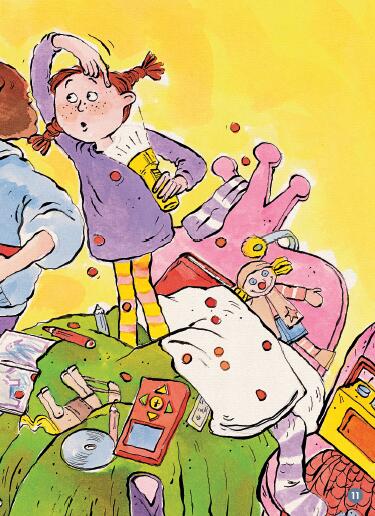 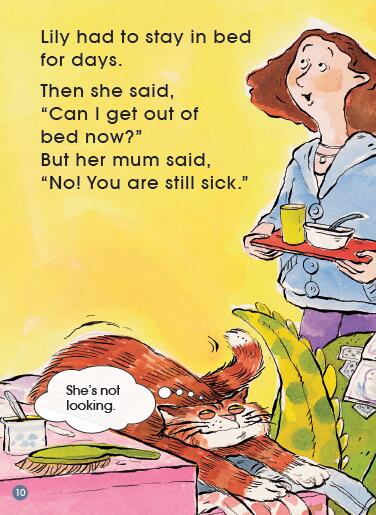 Why do you think Lily is doing this?
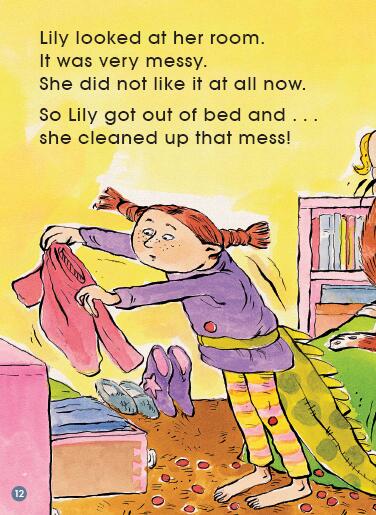 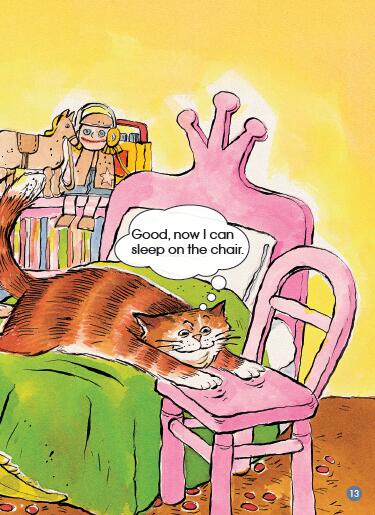 How do you think Lily’s mum feels?
What is the cat thinking about?
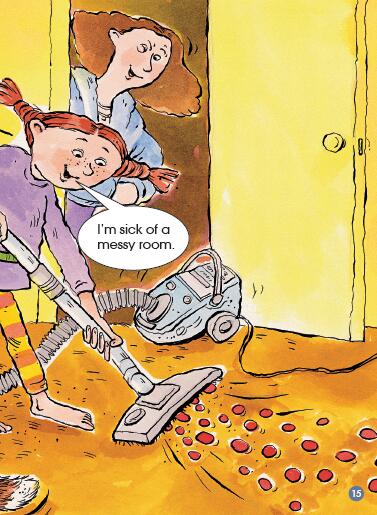 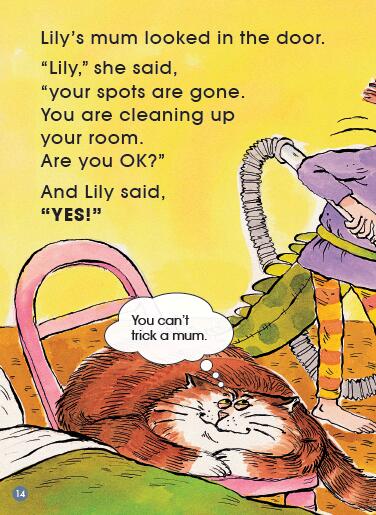 view
Let’s talk about the story.
Lily’s room was 
a mess
Lily’s room was clean
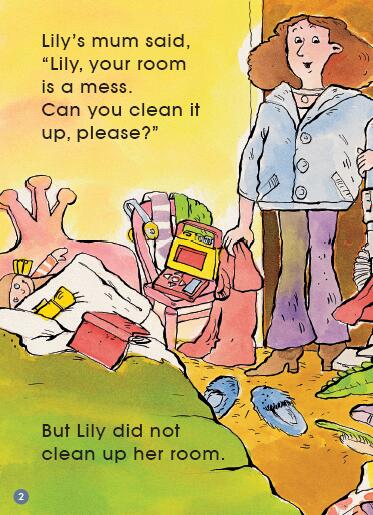 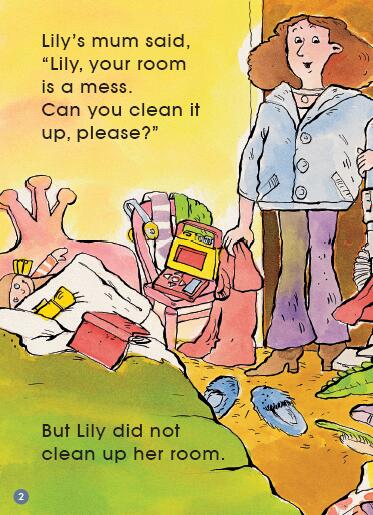 asked... to stay in bed
asked... to clean up
was happy
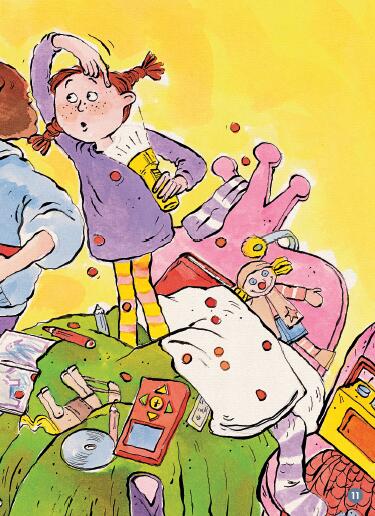 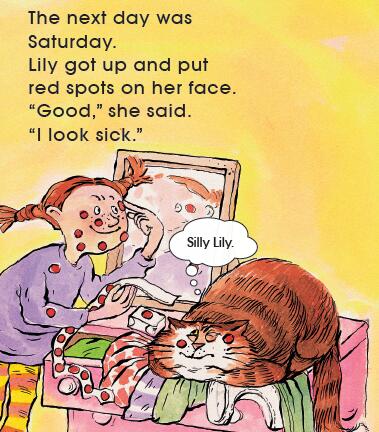 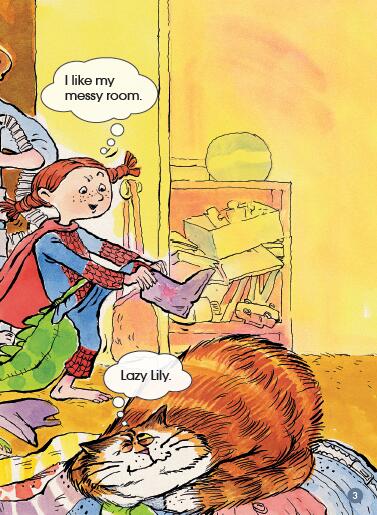 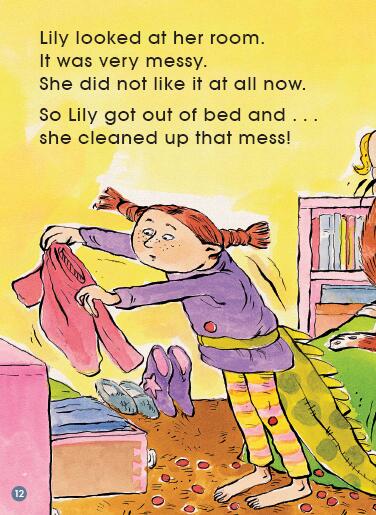 wanted to get up
wanted to get out of bed very much
put red spots   on her face
try to trick
her mum
didn’t clean up
cleaned up
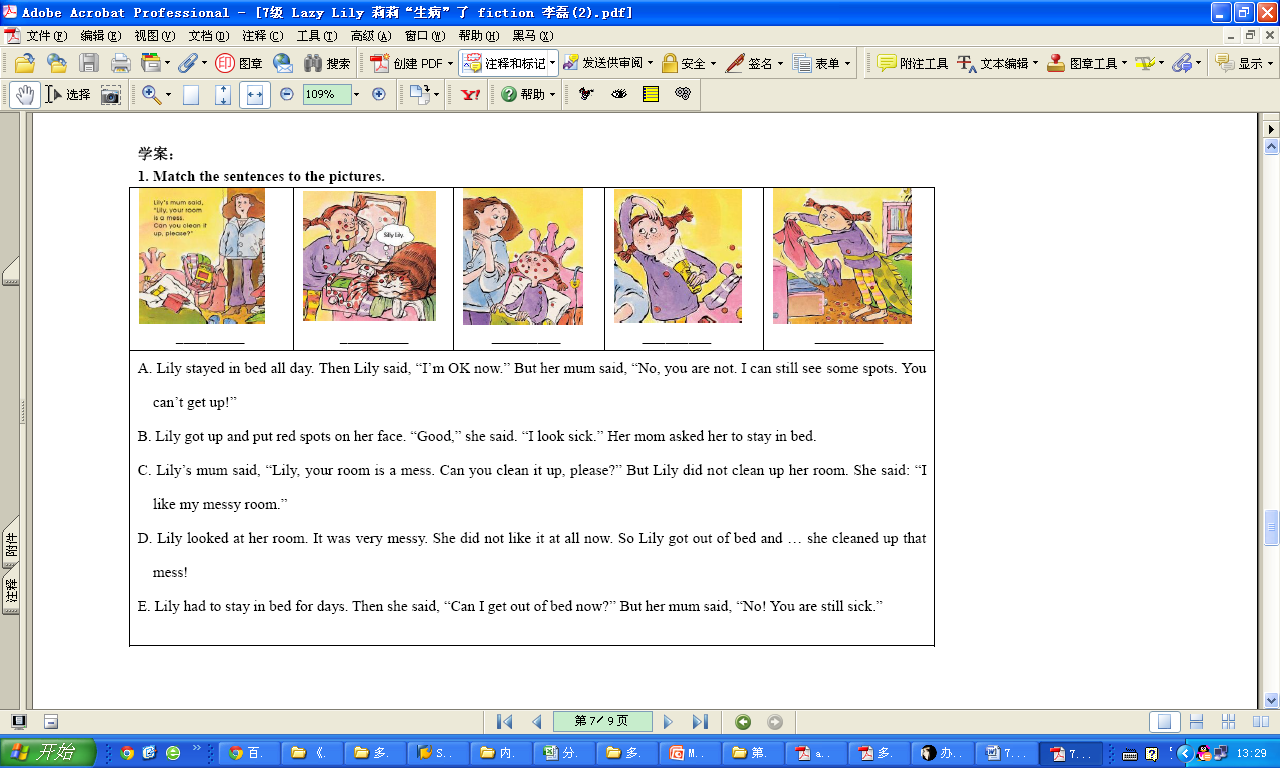 E
C
A
B
D
What does the cat think of Lily?
If you were the cat, 
what do you think of Lily?
Why?
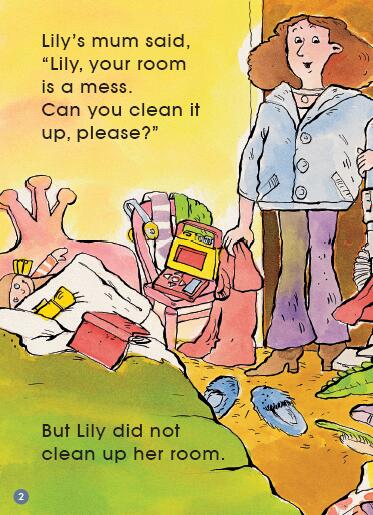 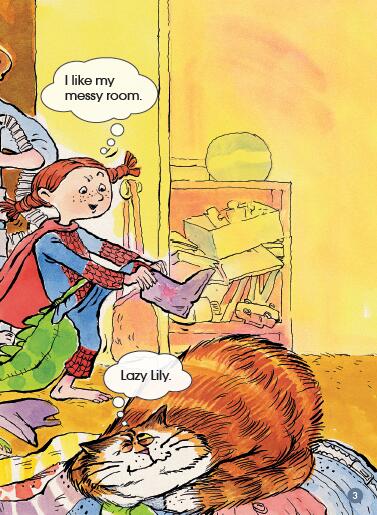 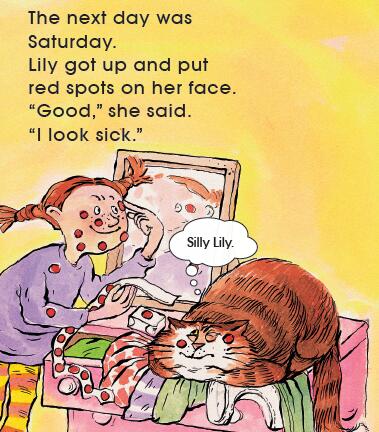 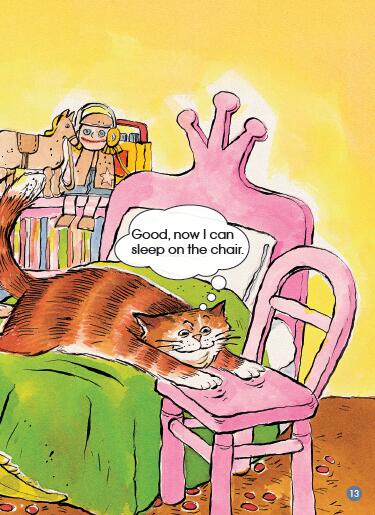 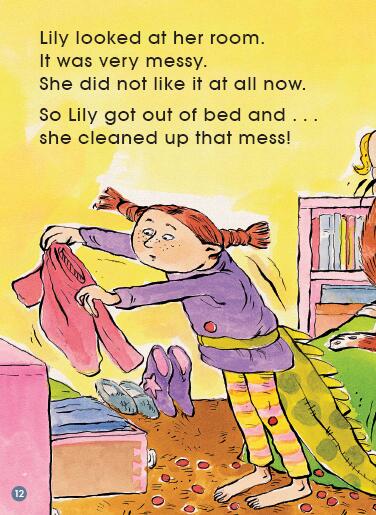 Reading Theatre
Role play in groups.
Review
Reading Circles
Word Master
Character’s Captain
Summarizer
Creative Connector
If you were Lily, would you do like that? 
What would you do?
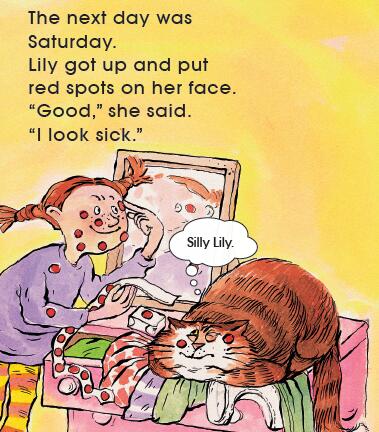 Have you ever tried to trick someone? Who?
Was it good to do that?
 Why or why not?
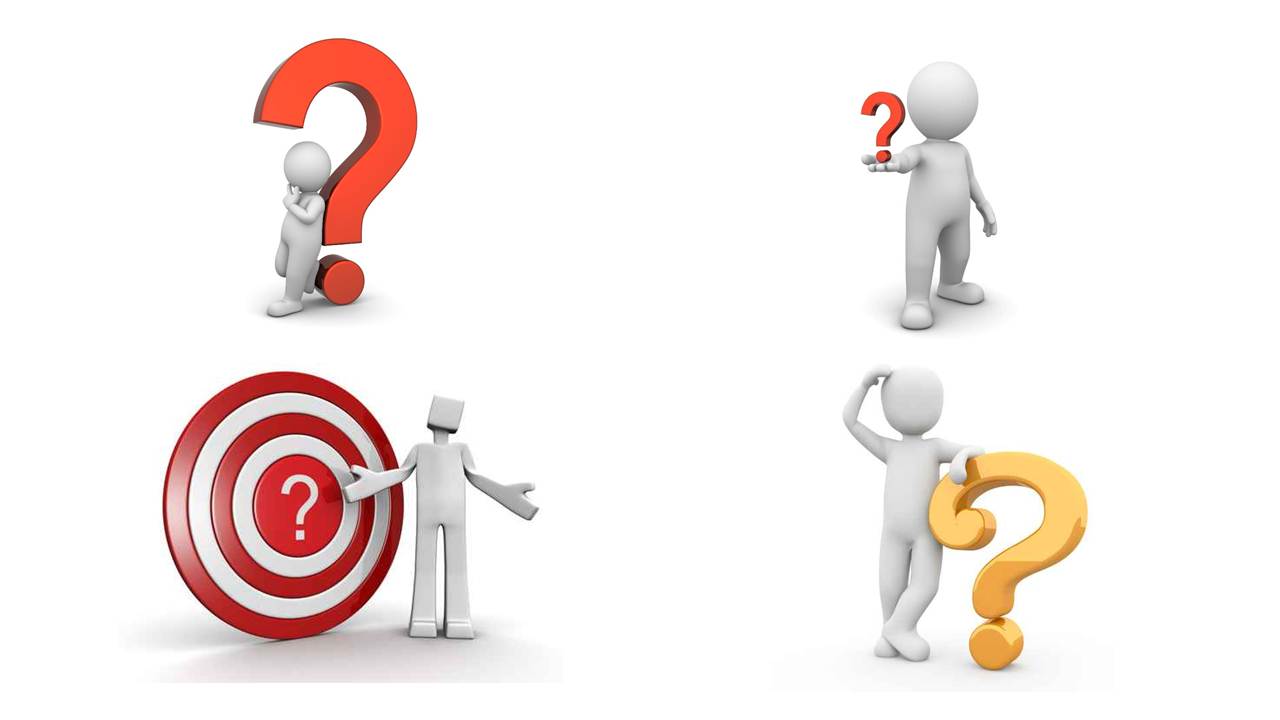 Lazy Lily
Listen and read the story.
Tell the story to your parents.
Make a list of housework you can do at home.